Муниципальное бюджетное общеобразовательное учреждение «Центр образования  г. Певек»
Районный конкурс по математике «Пифагоровы чтения»Номинация «Теорема Пифагора»

Проект
«Простота , красота и значимость Теоремы Пифагора »



Подготовил: Пугачёв Арсений,
обучающийся 8А класса
Руководитель: Дыченкова Ольга Альбертовна,
учитель математики
г. Певек
Актуальность
При изучении математики я познакомился с большим количеством теорем, некоторые из них названы именами ученых. Например: Теорема Виета, теорема Фалеса, теорема Пифагора.
Я попытался узнать, какие из теорем более узнаваемы. Для этого я провел опрос среди учителей, учеников и их родителей.
Из таблицы видно, что самая узнаваемая теорема- это теорема Пифагора. Гипотеза проекта: теорема Пифагора - одна из самых главных теорем геометрии.
Цель проекта: 
Изучить теорему Пифагора. Познакомиться с историей развития теоремы Пифагора. Узнать разные способы доказательства теоремы Пифагора.
Задачи: 
получить информацию по данному вопросу из различных источников; рассмотреть различные способы доказательств теоремы; сделать выводы.
Методы работы: 
изучение различных источников: книги, статьи, материалы в интернете; опрос учащихся, учителей, родителей; отбор необходимой информации.
Пифагор Самосский
Пифагор - древнегреческий философ, математик и мистик. Родился Пифагор в 570 году до н. э. на острове Самос. С ранних лет Пифагора увлекала наука. Он был невероятно одаренным ребенком. Его обучали Гермодамант и Ферекид Сиросский, первый из них привил ему любовь к музыке, второй научил философии. По словам античных авторов, Пифагор был знаком чуть ли не со всеми мудрецами той эпохи. Он впитал в себя все знания, накопленные человечеством. В юном возрасте он побывал в Индии. в Египте, где прожил 22 года. Позже  посетил Вавилон, Самос и Италию, где и умер в возрасте 80 лет. Всю свою жизнь Пифагор отдал науке.
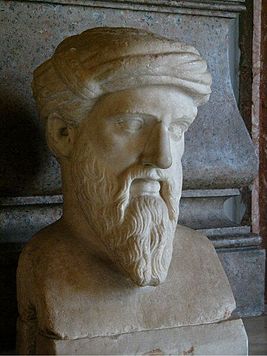 В одной из греческих колоний Южной Италии он организовал кружок молодежи, который в дальнейшем стал называться «Пифагорова школа». Пифагорейцы занимались математикой, философией, естественными науками. Ими было сделано много важных открытий в области арифметики и геометрии. После смерти Пифагора ученики окружили имя своего учителя множеством легенд, поэтому узнать правду о Пифагоре практически невозможно. 
 Когда Пифагор доказал теорему, - неизвестно, но Пифагор, по мнению некоторых древнегреческих источников, отпраздновал доказательство теоремы, названной в его  честь, огромным пиршеством и отдал в жертву древнегреческим богам 100 быков.
Теорема Пифагора
Теорема Пифагора - одна из основополагающих теорем евклидовой геометрии, устанавливающая соотношение между сторонами прямоугольного треугольника.
.
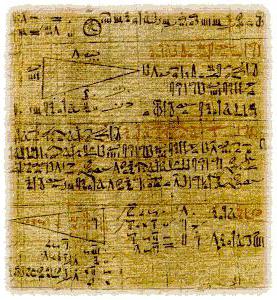 Общепринято полагать, что эту теорему доказал Пифагор, но доказательств этому высказыванию никто не нашел.
Теорема Пифагора, согласно немецкому математику Кантору, была известна еще в 2300 году до н. э. в Египте, но в то время она еще не имела названия.
На сегодняшний день существует множество доказательств теоремы Пифагора.
Теорема Пифагора
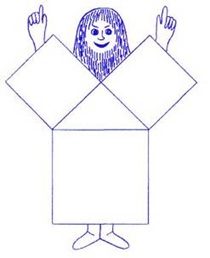 Книга рекордов Гиннеса называет теорему Пифагора теоремой с максимальным числом доказательств. И поясняет, что в 1940 году была опубликована книга, которая содержала триста семьдесят доказательств теоремы Пифагора, включая одно, предложенное президентом США Джеймсом Абрамом Гарфилдом.
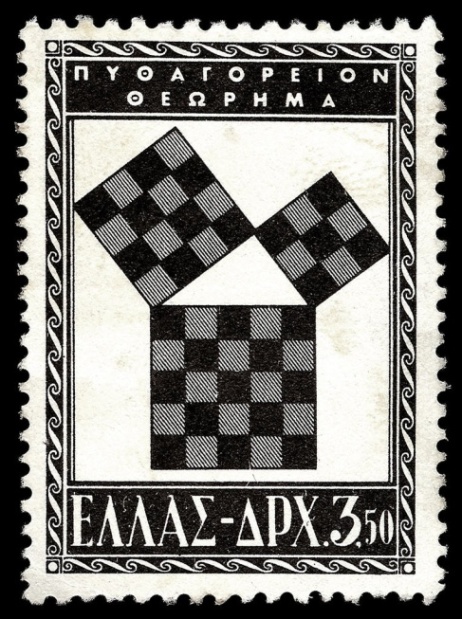 Теорема Пифагора- единственная теорема, в честь которой была выпущена почтовая марка.
Теорема Пифагора  присутствует  и  в поэзии А. Шамиссо.
Теорема Пифагора привлекала людей, которые зарекомендовали себя в разных областях политики, науки и искусства.
Теорема Пифагора. Её формулировки
Формулировка во времена Пифагора:
Доказать, что квадрат, построенный на гипотенузе прямоугольного треугольника, равновелик сумме квадратов, построенных на катетах
Формулировка Евклида:
В прямоугольном треугольнике квадрат стороны, натянутой над прямым углом, равен квадратам на  сторонах, заключающих прямой угол.
В первом русском переводе, сделанном Ф. И. Петрушевским, теорема Пифагора звучала так:
В прямоугольных треугольниках квадрат стороны, противолежащей прямому углу, равен сумме квадратов из сторон, содержащих прямой угол.
Современная формулировка:
Квадрат гипотенузы равен сумме квадратов катетов.
Доказательство 1 «Смотри»
В одной из древних индийских рукописей сохранился чертеж, взглянув на который, можно убедиться в справедливости теоремы Пифагора. Индийцы, приведя этот чертеж, больше никаких рассуждений не писали, кроме одного слова «Смотри».
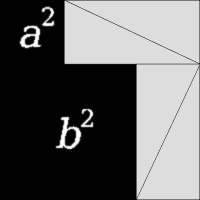 На рисунке фигуры состоят из четырёх одинаковых треугольников. Не заштрихованные фигуры различны, но площади у них одинаковы. Тогда и одинаковы площади заштрихованных фигур. Справа - это два квадрата, построенные на катетах, а слева – квадрат, построенный на гипотенузе.
Доказательство 2 8 класс, геометрия,       Л. С. Атанасян и др.
Дан прямоугольный треугольник со сторонами  a, b,  c
Построим квадрат со стороной
a + b 
Площадь квадрата со стороной 
a + b равна 
Имеем 4 равных прямоугольных треугольника. Площадь одного треугольника равна:                   

А площадь 4 прямоугольных треугольников равна:                 
Площадь квадрата со стороной  c  равна:              





Что и требовалось доказать.
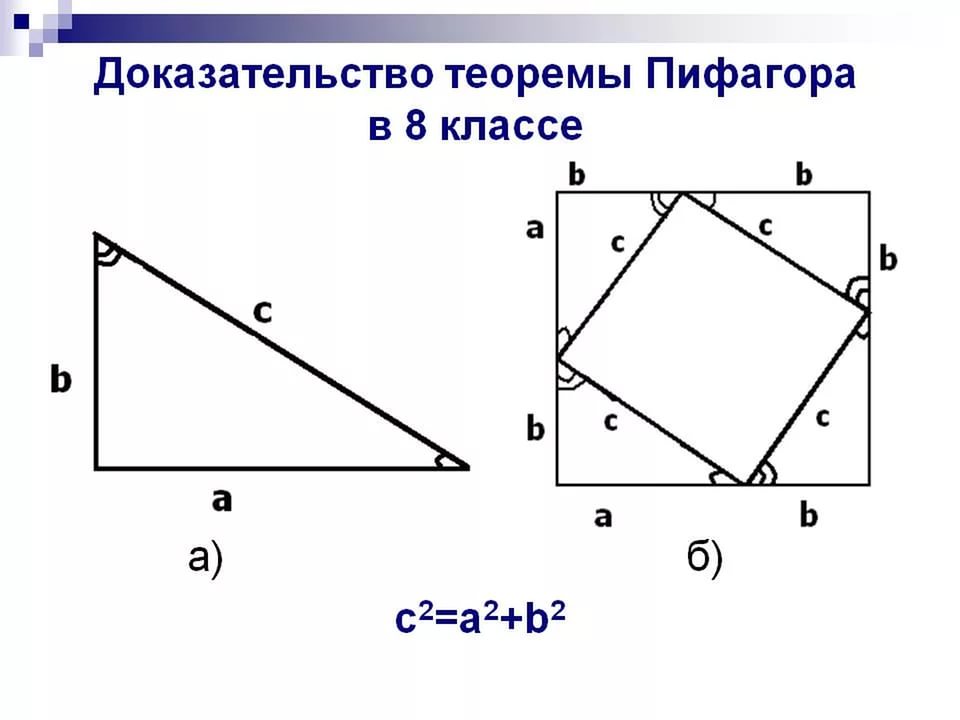 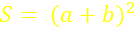 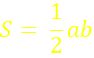 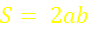 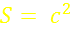 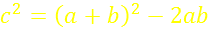 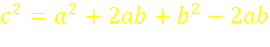 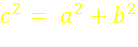 Доказательство 3 Среди доказательств теоремы Пифагора алгебраическим методом первое место (возможно самое древнее) занимает доказательство, использующее подобие треугольников.
Пусть ABC есть прямоугольный треугольник с прямым углом C. Проведём высоту из C и обозначим её основание через H. Треугольник ACH подобен треугольнику ABC по двум углам. Аналогично, треугольник CBH подобен ABC. Пусть:

Получаем:
                                   по свойству пропорции 

имеем:

Сложив, получаем:

Или:

Что и требовалось доказать.
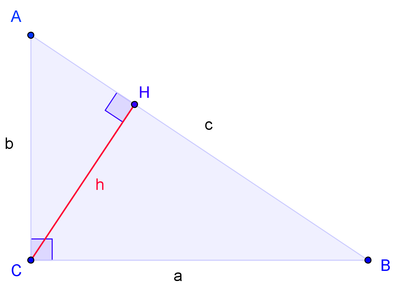 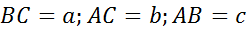 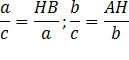 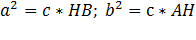 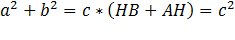 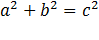 Доказательство 4Доказательство Леонардо да Винчи
Доказательство Леонардо да Винчи.
Главные элементы доказательства — симметрия и движение.
Рассмотрим чертёж, как видно из симметрии, отрезок CI рассекает квадрат ABHJ на две одинаковые части (так как треугольники ABC и JHI равны по построению).
Пользуясь поворотом на 90 градусов против часовой стрелки вокруг точки A, мы усматриваем равенство заштрихованных фигур CAJI и DABG.
Теперь ясно, что площадь заштрихованной нами фигуры равна сумме половин площадей маленьких квадратов (построенных на катетах) и площади исходного треугольника. С другой стороны, она равна половине площади большого квадрата (построенного на гипотенузе) плюс площадь исходного треугольника. Таким образом, половина суммы площадей маленьких квадратов равна половине площади большого квадрата, а следовательно сумма площадей квадратов, построенных на катетах равна площади квадрата, построенного на гипотенузе.
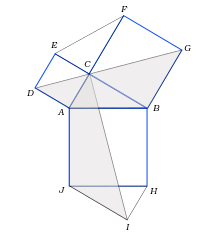 Доказательство 5Теорему Пифагора доказываю, используя определение косинуса острого угла прямоугольного треугольника
Рассмотрим треугольник ACD; 

Рассмотрим треугольник ABC;

Получаем: 

Рассмотрим треугольник BCD; 

Рассмотрим треугольник ABC;

Получаем:

Суммируем и получаем:

Что и требовалось доказать.
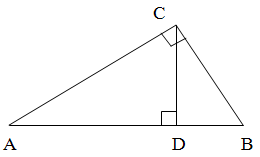 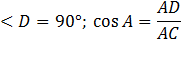 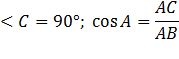 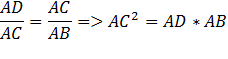 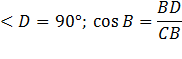 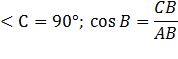 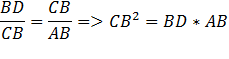 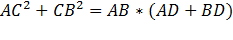 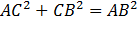 Доказательство 6Доказательство  ГарфилдаДжеймс Абрам Гарфилд- 20 президент США (март – сентябрь 1881 г.)
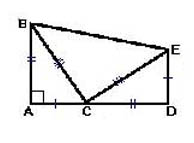 Построим равнобедренный  прямоугольный треугольник BCE.
Достроим до прямоугольной трапеции 
ABED;  AB = CD; AC = ED; AD = AC + CD; 
BC = CE.











Что и требовалось доказать.
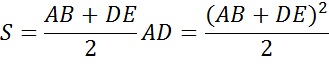 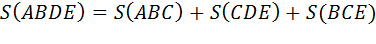 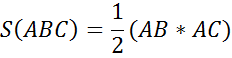 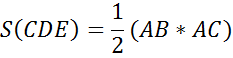 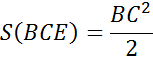 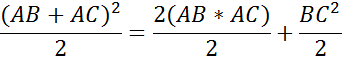 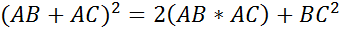 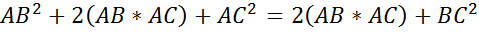 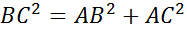 Заключение и вывод
Рассмотрев различные типы доказательств, я убедился, что причина популярности теоремы Пифагора в её простоте, красоте и значимости.
	
	Вывод: теорема Пифагора - одна из самых 
	главных теорем. Значение её в том, что с ее помощью можно доказать большинство теорем геометрии и решить множество задач.
Литература:
http://wreferat.baza-referat.ru
http://wikipedia.ru
Глейзер Г. И. История математики в школе М. 1964г.
Депман И. Я. , Виленкин И. Я. За страницами учебника математики.
Еженедельное приложение к газете «Первое сентября»- математика №13, 1996г.
Спасибо за внимание!